PLNZ Insight and Analysis Report - Library trends during turbulent times

Brian Anderson
Manager, Porirua Libraries
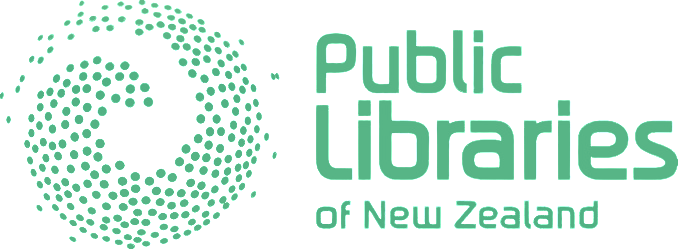 Data Collection
We now have a verified dataset covering the whole country.
We have a web-based tool for adding new data and for creating customized reports.
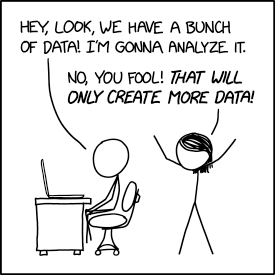 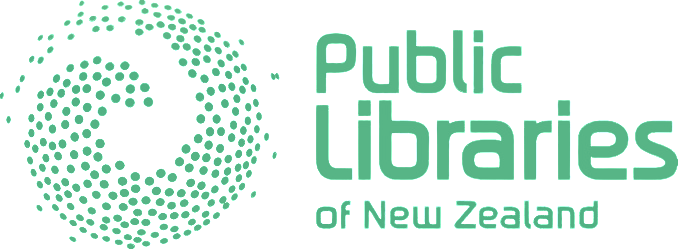 Library Visits & Membership
Visits
Overall visits have increased 16% over 2017.
Virtual visits in 2020/21 make up 23% of all our interactions. 
Membership
Active library memberships have increased from 32.7% of the population in 2017 to 33.4% in 2020
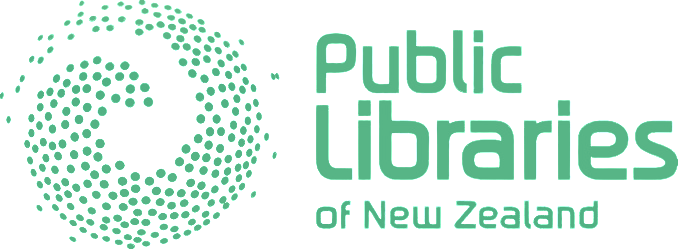 Loans / Issues / Transactions – stuff borrowed!
Total loans have increased over the past 4 years, physical loans are lower than 2017/18 and electronic item loans are significantly higher.
Electronic item loans have increased from 7.5% of total loans in 2017/18 to 35.6% of total loans in 2020/21 (COVID may have has some influence here).
AS a result of this physical loans have dropped to 64.4% of total loans in 20020/21.
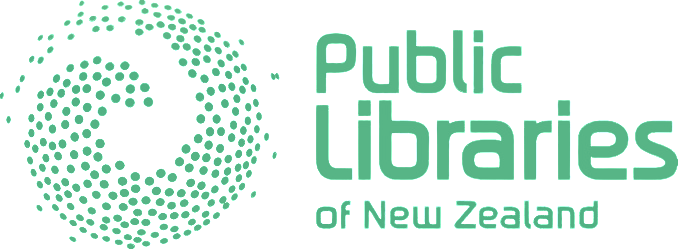 Events & Reading Groups
Events
Events and programs show a big jump in 2020/21 over the 2017/18 year.
Reading Groups
The 2020/21 year bought a significant increase in libraries offering reading programs – up to 90% of libraries.
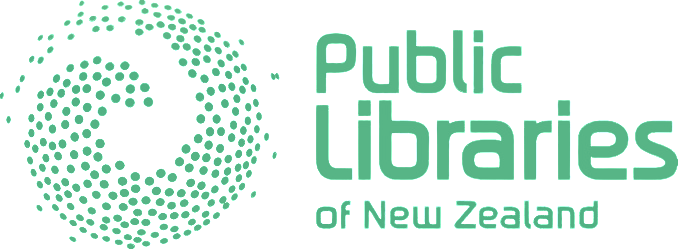 Internet Usage
The number of public computers has increased significantly – from 487 to 2,575 since 2017/18.
But the actual use of equipment dropped off 2019-2021 possibly due to COVID-19 closures.
It is also likely that the increase in home internet and cellular access over the lockdowns may have shifted some usage.
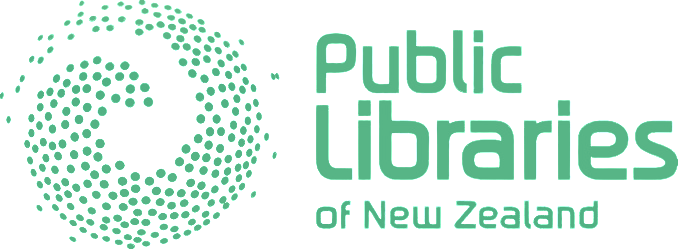 Home Delivery
Home delivery services have increased from 29 libraries in 2017/18 to 50 in 2020/21.
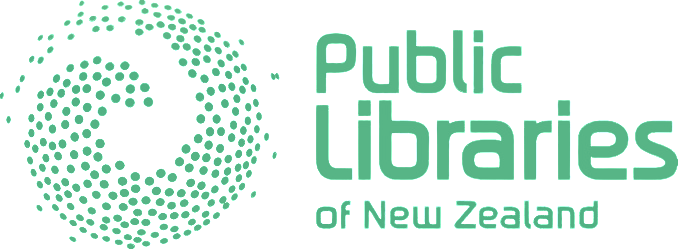 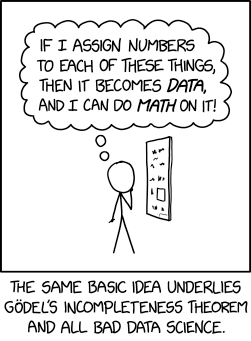 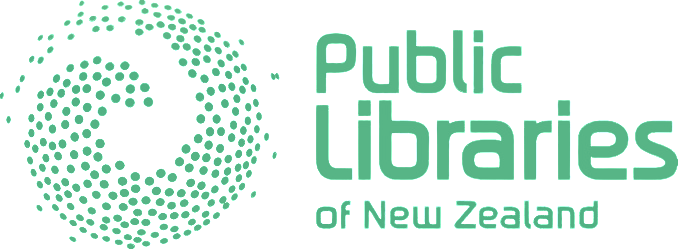